Business Management in the Czech Republic
Ing. Lukas Gottwaldlukas@gottwald.cz
Business Management in the Czech Republic

2011
Business Management in the Czech Republic – Course Info
Specialist Course
Several Lecturers for different management related topics
Final Test
Written
Multiple-choice
For more info see IS MU or email:castek@econ.muni.cz
Business Management in the Czech Republic
1st Lecture
Development of E-commerce in the Cyech Republic
Ing. Lukas Gottwald
lukas@gottwald.cz
2nd Lecture
Consumer Rights in the Czech republic
Ing. Lukas Gottwald
Developement ofE-commerce in the Czech republic
Business Management in the Czech Republic

Lukas Gottwaldlukasgottwald@gmail.com
Department of Business Management
Lecture Structure
1. E-commerce
Definition, Characteristics, Quotes, Benefits&Riscs
2. E-commerce developement Timeline 1995-1999
In USA 
In the Czech republic
Summary 1995 - 1999
3. 2000 Dot Com bubble bust
Disillusion, more realistic investor expectations in the Western economies
Comparatively small effect in the Czech republic
4. E-commerce developement in 2001-2009
In the USA
In the Czech republic
Trends & 2009 Outlook
5. Case Study: Opening an e-store as a SMC 
Why and How
Managerial and marketing considerations
E-commerce
Defintion
„Refers to commercial transactions occurring over open networks, such as the Internet. Both business-to-business and business-to-consumer transactions are included.“worldbank.org
Definition 2.: „Electronic Commerce, commonly known as (electronic marketing) e-commerce or eCommerce, consists of the buying and selling of products or services over electronic systems such as the Internet and other computer networks.“ wikipedia.org
E-commerce
Characteristics
Custumer has to own a „gadget“ connected to a network in order to participate in e-commerce (i.e. PC)
Merchant has to have a space within the network (i.e. domain name and website)
Customer obtains information about the product electronically
Customer confirms his decision to purchase the product electronically (i.e. filling in a form on a website)
Payment can be made online
Credit Cards, Paypal, PaySec(Czech), SMS payments
Distibution
Electronic - Online ( i.e. songs, books, software, services)
Physical - Offline ( necessary for physical goods)
E-commerce
Characteristics
Quote from Rubens Ricuper Secretary-General of the UNCTAD (2000)
„Electronic commerce is quickly emerging as a particularly visible and spectacular incarnation of globalization. At this stage, it is still too early to say whether electronic commerce will narrow or broaden the gap between rich and poor. However, it is safe to say that the rapid expansion of electronic transactions constitutes a major opportunity for trade and development…“
However further on in the 2000 UNCTD report
The United States and Europe will dominate world e-commerce
The change here will come from Europe’s progressive “catching up” with the United States. 
Most available data show that the United States will retain its global lead in e-commerce well into the next decade (2000-2010)
E-commerce
Characteristics
Quote from Kofi A. Annan Secretary-General of the UN (2004)
„Information and communications technologies have considerable potential to promote development and economic growth. They can foster innovation and improve productivity. They can reduce transaction costs and make available, in mere seconds, the rich store of global knowledge. In the hands of developing countries, and especially small- and medium-sized enterprises, the use of ICTs can bring impressive gains in employment, gender equality and standards of living.“
E-commerce
Benefits
Lower transaction cost
Merchant side 
Store, inventory, staff, communication
Customer side
Time needed to get info and compare prices, communication
Global market
Outsource services globaly
Take advatage of price diffreneces, exchange rates etc…
Marketing
Whole AIDA + payment + distribution in one moment
Both B2B and B2C in one channel
example: www.hp.com
E-commerce
Riscs & Drawbacks
Security Issues
Fraud, both on Merchant and Customer sides
Virtual relationship
No face-to-face interaction – may contribute to the trust problem
Technology & Equipment
Direct proportion between Internet expansion and E-commerce growth
Consumer behaviour more „item specific“
According to Stuchlik, Dvoracek (2002) customers engage mostly in „targeted shopping“ not in „leisure shopping“ in the online environment
E-Commerce Timeline 1995-1999
UNITED STATES
1995
Jeff Bezos launches Amazon.com
The first commercial-free 24 hour, internet-only radio stations, Radio HK and NetRadio start broadcasting
Dell and Cisco begin to aggressively use Internet for commercial transaction
eBay is founded by computer programmer Pierre Omidyar as AuctionWeb.
CZECH REPUBLIC
1995
„Czech Telecom“ looses monopol
It is now possible for other providers to offer Internet connection
First households connect to internet.
E-Commerce Timeline 1995-1999
CZECH REPUBLIC
1996
Seznam.cz, now a major Czech search engine is founded by Ivo Lukacovic
Vltava.cz and Cybex.cz among first online Stores
1997
Seznam reachers an yearly turnover of nearly 50 000 USD
most of the income is from advertising
Only 27% households have a computer
out of these only 8% are online (0.216 mil. people)
UNITED STATES
1996
Google began in January 1996 as a research project by Larry Page, a Ph.D. student at Stanford, he was soon joined by Sergey Brin
1997
Business.com sold for 150 000 USD
Amazon IPO on Nasdaq
30% US population is online (59 mil. people)
E-Commerce Timeline 1995-1999
UNITED STATES
1998 & 1999
Dot Com bubble growing, lot of start ups, some suceed 
Paypal founded 2000)
In 1999: 3,7 billions USD spent on online advertising
CZECH REPUBLIC
1998 & 1999
27% of households owns a computer, out of these 33% are online
In1999: 2,7 millions USD spent on online advertising
No bubble – too little money involved…
Paegas Internet Call
Progresive VoiceOverIP service in Czech rep.
1995 – 1999 Summary
USA
Golden Era
113 mil. People online in 1999
Unrealistic growth expectations
Online payments available and commonly used
Czech republic
The concept of e-commerce has been much slower to develop in the Czech Republic than in most of Western Europe. 
Czechs are a relatively well-educated group and computer literate. Yet, there were many difficulties in accessing the Internet. A significant factor was the reletively very high cost of access
low personal-computer penetration 
slow growth of the financial applications needed to conduct online commerce, mainly those concerning credit cards and more-sophisticated banking methods globaltechforum.eiu.com
1995 – 1999 Summary
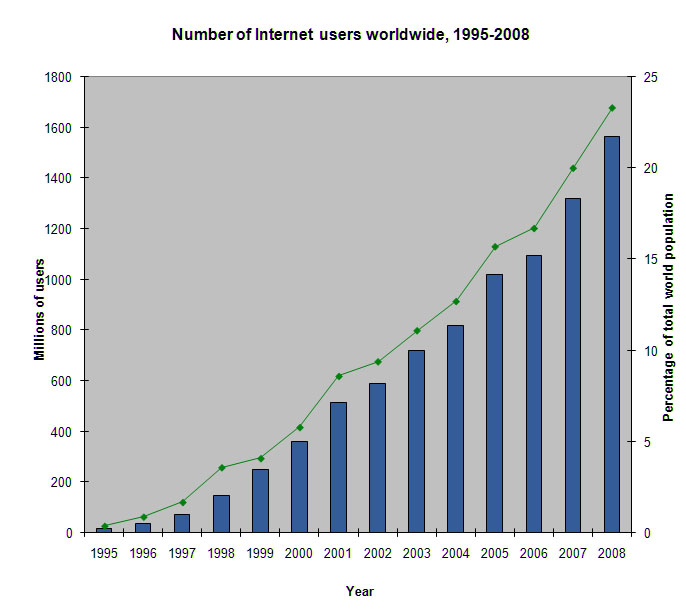 Internet usage growth - worldwide
1995 – 2008
1995 – 1999 Summary
E-commerce transactions growth worldwide
1995 - 2002
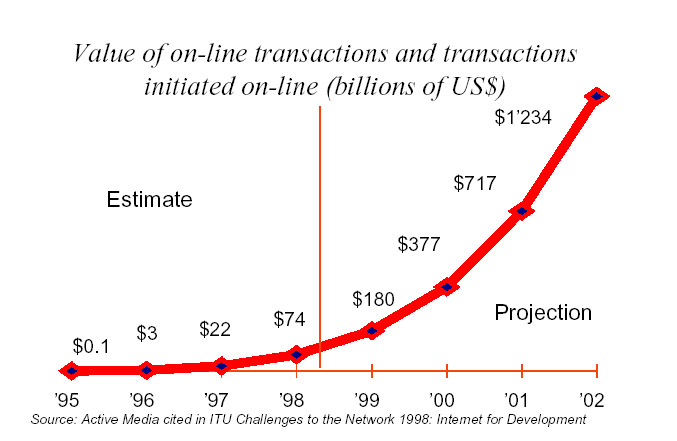 Internet usage growth in Czech rep.
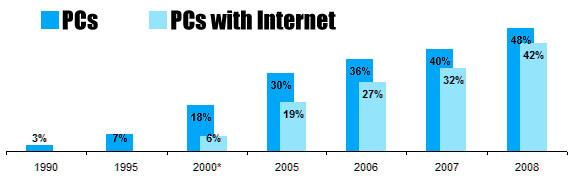 Dot Com Bubble Bust
USA
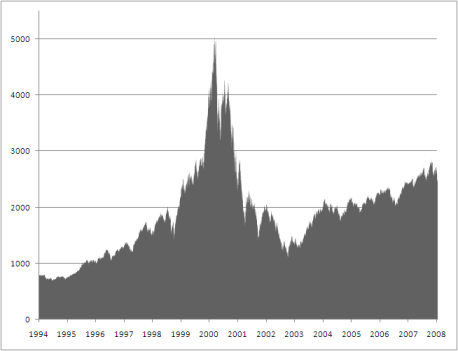 NASDAQ index peaked 10th March 2000, 
 followed by a rapid downturn, recovery and another downturn
 from 2003 quite steady growth
Dot Com Bubble Bust
Czech republic
Less money involved, bubble bust indirec effect
Faster Internet user growth after 2000
Online ad spending in Czech rep.
1999: 2.5mil USD
2000: 4 mil USD
2001: 6 mil USD
User base - growth
3/1999: 1 163 170 people
2/2001: 1 806 800 people
E-commerce Timeline 2001 – 2009
USA
2002
eBay acquires PayPal for $1.5 billion
2006
Google Buys You Tube in 2006 ($1.65 billion USD)
US e-comm sales 1st time over 100 bil. USD
2007
Microsoft bought 1.6% share of Facebook for $240 million, giving Facebook a total implied value of around $15 billion
CZECH REPUBLIC
2003
Ministry of Informatics established
2005
APEK reports 40% E-Commerce sales growth from 2004, total of 0.5 bil. USD sold in CZ that year
Mall.cz the becoms the largest e-comm store in CZ, reports sales over 50 mil. USD (1 bil. CZK)
Important Electronic Communication Bill passed
E-commerce Sales 2001 – 2009
USA
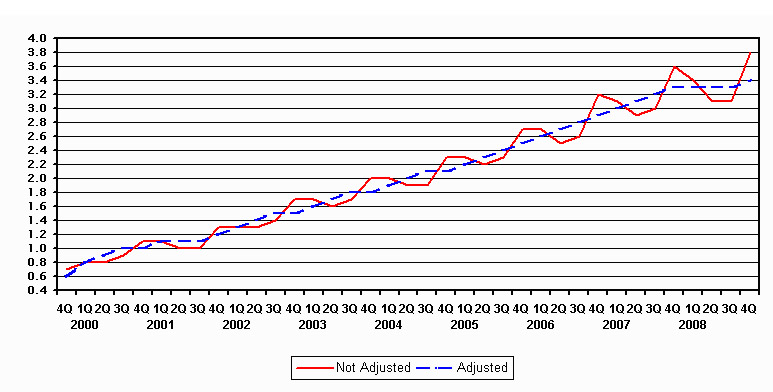 E-commerce Sales 2004 – 2009
USA
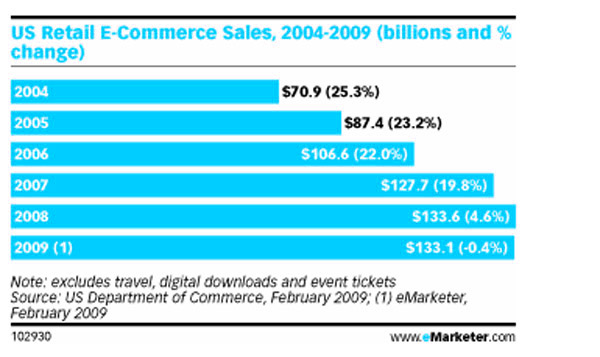 Common Online Activities
Czech republic
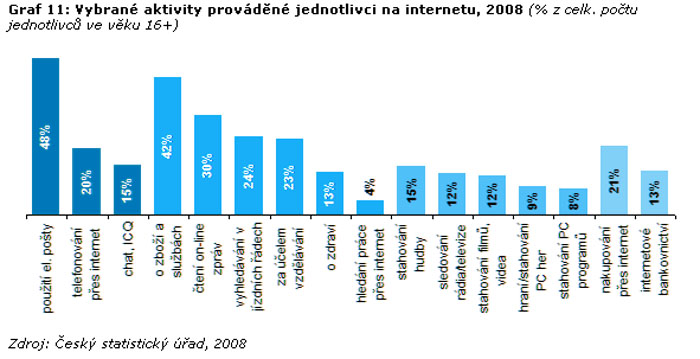 21% of Czech population shops online
That is 39%of the internet userbase
E-commerce Timeline 2001 – 2009
Highlights 2005 - 2009
Rapid growth of social networks & Google
Facebook becomes huge…
Czech: 560 000 (5%)
Slovakia: 361 000 (5%)
Hungary: 167 000 (1,6%)
Poland: 320 000 (1%)
Austria: 538 000 (7%)
France: 9 000 000 (15%)
United States: 61 000 000 (20%)
eBay great success…
Fasciliate international trade
Revenue around 9 bil. USD expected for 2008
370 million registered users around the world.
Google phenomenon
In less then 10 years a multi-billion dollar company (2005 a 7 bil. USD stock market value)
Seznam remains no.1 in CZ
1,5 mil. Users daily
E-commerce Outlook
E-marketer report
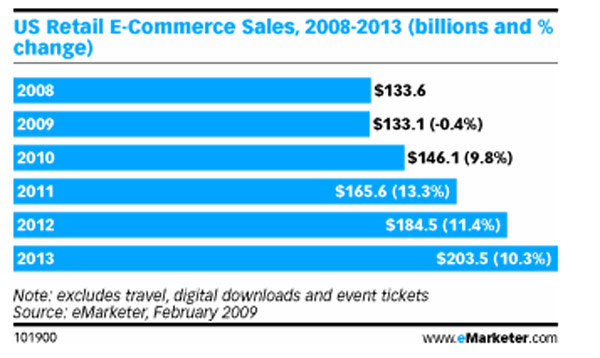 E-commerce Outlook 2011
Community shopping online
Groupon.com
Co.uk, .at, .de
Launched November 2008
Slevomat.cz, Zapakatel.cz
Czech Groupon clones
Slevomat od léta 2010
Integration with social media „deal of the day“
Brief Case study: opening an e-store
Considerations from SME Management perspective
Why?
Global sales channel at low cost
Global Networking possibilities
Typically low transaction cost
Economies of scale – great possibilities (one store for millions of people)
Why not?
Profitability – lot of competition
Restrictions in human resources (typical for SMEs)
Brief Case study: opening an e-store
Marketing
Benefits
Imagine buying software offline and online
Promotion – AIDA continously, seemlesly - one click…
Product - Automatization in product customization
Price – custom price, or auction type interactive price + internet as a payment channel
Place – Internet as distribution Channel (Software… iTunes…) 
Viral marketing,  PR, buzz marketing, WOM
Give your satisfied customers a platform for sharing their emotions and experiences
Give your satisfied customers a possibility to endorse ypur products ina easy and entertaining way

Riscs
Security + Product lifecycle „Time runs faster online“
Thank you
?UESTIONS
lukas@gottwald.cz
References
E-commerce definition:web.worldbank.org/WBSITE/EXTERNAL/TOPICS/EXTINFORMATIONANDCOMMUNICATIONANDTECHNOLOGIES/0,,contentMDK:21035032~menuPK:2888320~pagePK:210058~piPK:210062~theSitePK:282823,00.html 
E-commerce on wikipedia http://en.wikipedia.org/wiki/E-commerce 
UNTCD 2000 report http://r0.unctad.org/ecommerce/docs/building.pdf 
UNTCD 2004 report http://www.unctad.org/en/docs/ecdr2004_en.pdf 
STUCHLIK, P.; DVORACEK, M. Reklama na Internetu. Grada Publishing. 2002.226 p.
Internet timeline http://www.webopedia.com/quick_ref/timelne.asp 
Amazon History: http://en.wikipedia.org/wiki/Amazon.com#History_and_business_model 
US ad spending in 1999 http://www.socialresearchmethods.net/Gallery/Cho2/noname6.htm 
Czech e-commerce http://globaltechforum.eiu.com/index.asp?layout=rich_story&doc_id=9933&title=Czech+Republic:+Overview+of+e-commerce&categoryid=29&channelid=4 
Dot Comm bubble http://en.wikipedia.org/wiki/Dot-com_bubble 
E-comm sales usa: http://www.emarketer.com/Article.aspx?R=1007068 
Global internet usage http://www.globalpolicy.org/globaliz/charts/internet.htm 
USA internet usage 1995-2006 http://blogs.zdnet.com/ITFacts/?p=10998 
Electronic Commerce:Concepts, Methodologies, Tools, and Applications http://www.igi-global.com/downloads/excerpts/reference/ecom.pdf 
Czech internet usage statistics http://www.czso.cz/csu/redakce.nsf/i/3_kolik_ceskych_domacnosti_ma_pocitac_a_internet